KING JESUS IS THE ANSWER
IS 9:1-6; 
MAT 1:1-14; 
LUKE 4:18-19
.
Zebulun was the 10th born of Jacob. 

Zebulun is from the Hebrew word zebal. zebal means: bestow honour, endow

Geographically, Zebulun was lying between the lands of Asher, Naphtali, and Issachar.

At the promised land, Zebulun was able to possess more of the promise land than all the other tribes

When David was king, Zebulun supplied a lot of  military and economic supply to the king
.
Naphtali was the 6th child of Jacob. 

Unfortunately, Naphtali could not fight the Canaanites but they stayed among them and encouraged syncretism

The people of Zebulun and Naphtali unfortunately suffered Assyrian invasion by king Tisglath-Pilser. 2 king 15;29

Many of the inhabitants of Zebulun and Naphtali were deported and assimilated to Assyria. They were never brought back
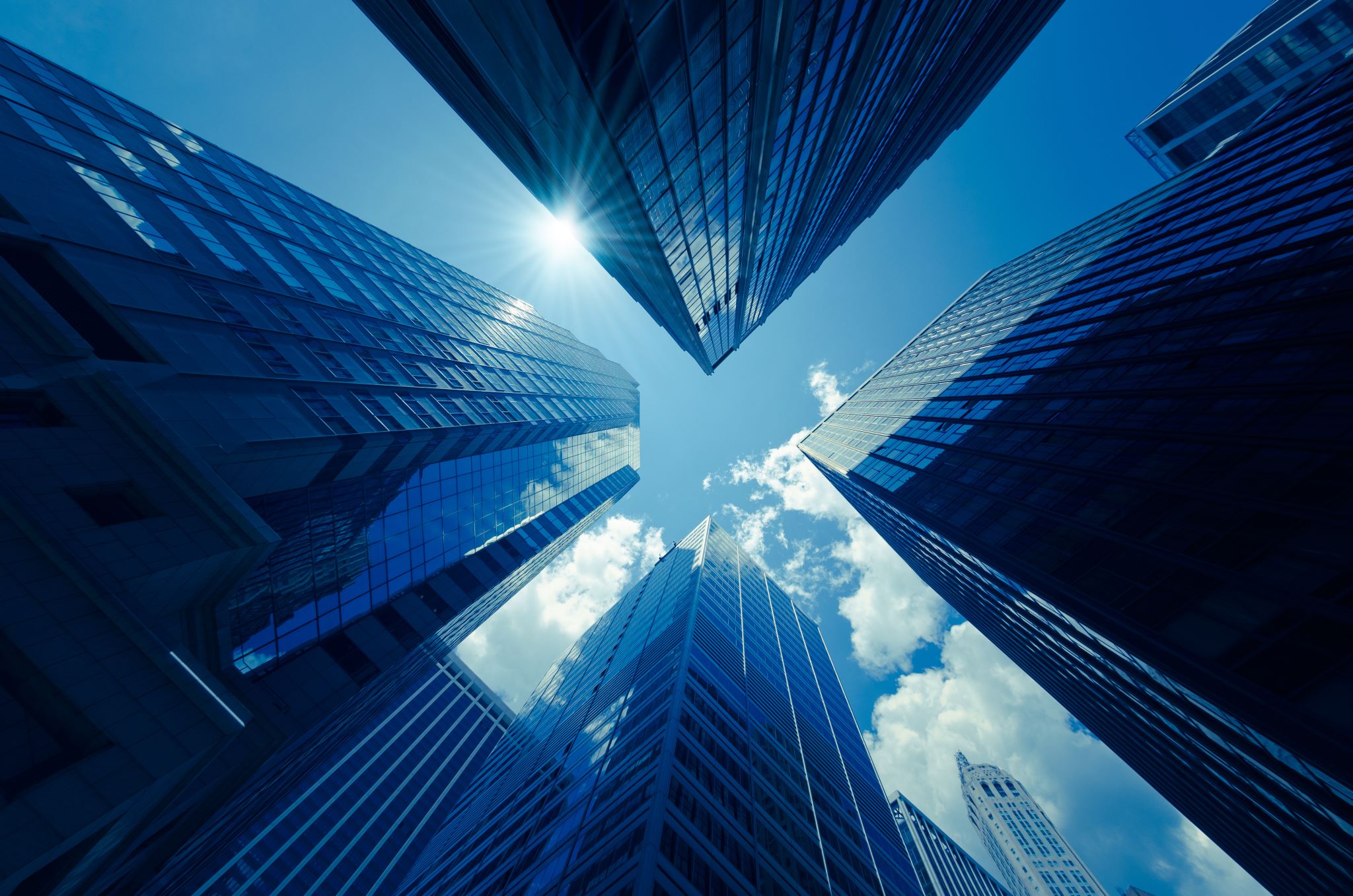 Reflections
THE KING OF GREAT TURN ARROUND
Nazareth, where Jesus grew up in his early days was part of Zebulun. Mat 4:13-16

Jesus as well did extensive ministry in Capperum which is a territory of Zebulun and Naphtali. Mat 4:13-16

Jesus therefore is the great king of great transformation

He brings great turn arounds in peoples life
.
#1. GLORY INSTEAD OF GLOOM

Isaiah 7-8 declares the Judgment of God against Israel. 

Israel had persistently sinned, and God’s judgment was eminent through the agency of the Assyrians

Death, slavery, suffering, distress, anguish, grief, shame, darkness, loss, oppression, war was their lot

The prophesied birth of the Messiah in Isaiah 9:1 was to bring glory instead of gloom

#Declare the glory of the Messiah to the nations. Is 43:16-19, 
Mat 1:3
.
.
#2. THE KING BRINGS HOPE INSTEAD OF HOPELESSNESS

Light instead of darkness

Life instead of death. Is 9:1-3

Gloom and darkness represent devastation, defeat, hunger, challenges, destitute

The people lived in a hopeless world, a world in which there was their hope was dashed

#The expected deliverer is the Messiah
.
#3. THE KING BRING GOOD NEWS OF GREAT JOY INSTEAD OF GRIEF

Good news of restoration unto God 

Good news of reconnection unto the father 

 Good news of restitution 

Good news of Luke 2:8-11

# Let's go and declare the good news to the nations
.
#4. MULTIPLICATION INSTEAD OF SCARCITY

 King has been born to fill us with joy. Is 9:3.


Joy of increase, harvest, divided spoil, broken yokes


Joy because the rod of the oppressor has been reproved
#4. MULTIPLICATION INSTEAD OF SCARCITY


John 11:15 and Mal.14:13-21. God of multiplication effect

# Divine connection brings divine increase
.
.
#5. FREEDOM INSTEAD OF SLAVERY/SUPPRESSION

The king is born to restore God’s promise to His children.

A child is born, a son is given, government upon His shoulders.

For many years of God’s Salience, the people yearned for freedom.

They yearned to hear the voice of God. Ps. 146:5-9; Luke 4;18.

# Declare to the world that Freedom is only in Christ
#6. KINGDOM RULE OF INSTEAD OF HEATHEN RULE. 
2 Cor. 13:14

The king came to establish a theocratic rule of divine grace

Grace is defining symbol of his rule unlike earthly kingdom that subjects people to the sword

 A kingdom power of sacrificial love. 

# A divine communion with the Holy Spirit
.
.
CONCLUSION
The township of Zebulun and Naphtali in the Old testament are figurative of God’s wrath Mat 4:13-16
The promised birth of the Messiah is one that brings great transformation, turn arounds and new story
.
CONCLUSION (Cont’d)

# 1. Glory instead of Gloom

# 2. Hope instead of hopelessness

# 3. Good News of great joy instead of grief

# 4. Multiplication instead of scarcity

# 5. Freedom Instead of slavery/ Suppression

# JESUS IS THE ONLY ANSWER TO THE WORLD TODAY